BBAC Public Hearing
120 Beacon Street Condominium
120/122 Beacon - Brick Wall Proposal
May 10, 2017
120/122 Beacon Street – aerial view between Arlington Street & Berkeley Street
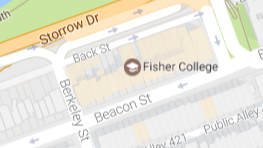 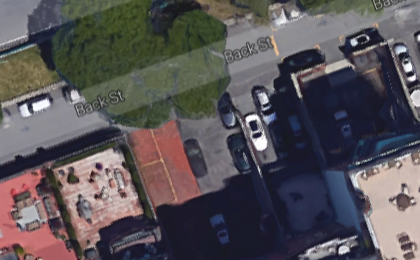 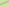 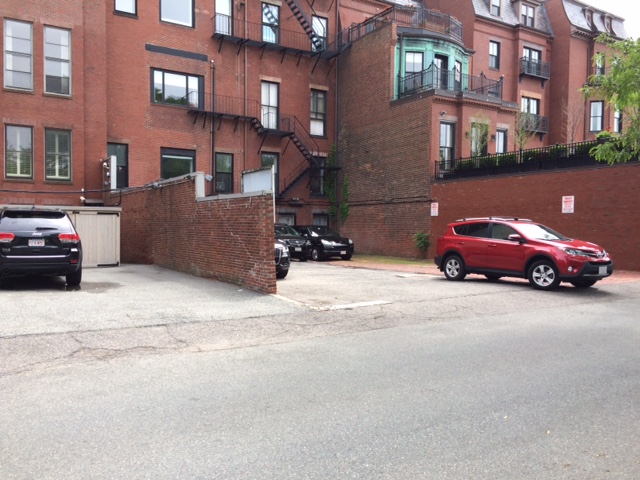 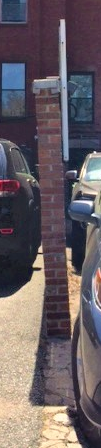 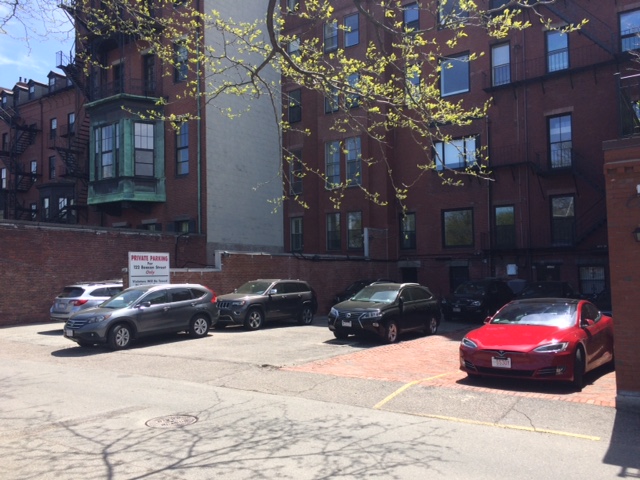 120 Beacon lot (L) & 122/124 Beacon lot (R)
120 Beacon lot (Far L) & 122/124 Beacon lot (R)
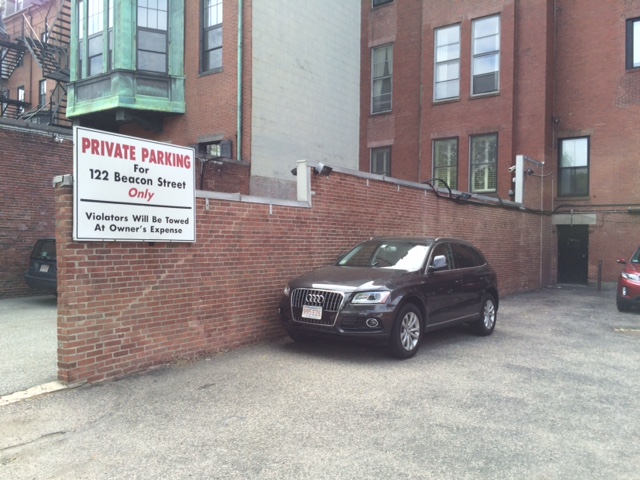 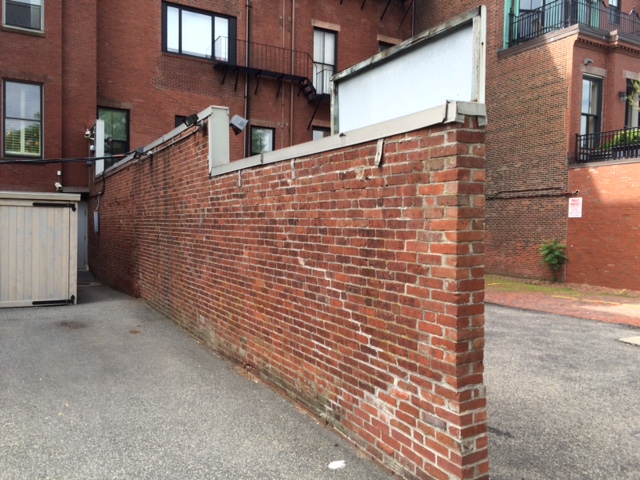 Leaning wall
120 Beacon lot’s side of brick wall
122 Beacon lot’s side of brick wall
120/122 Beacon Street Brick Wall - Existing
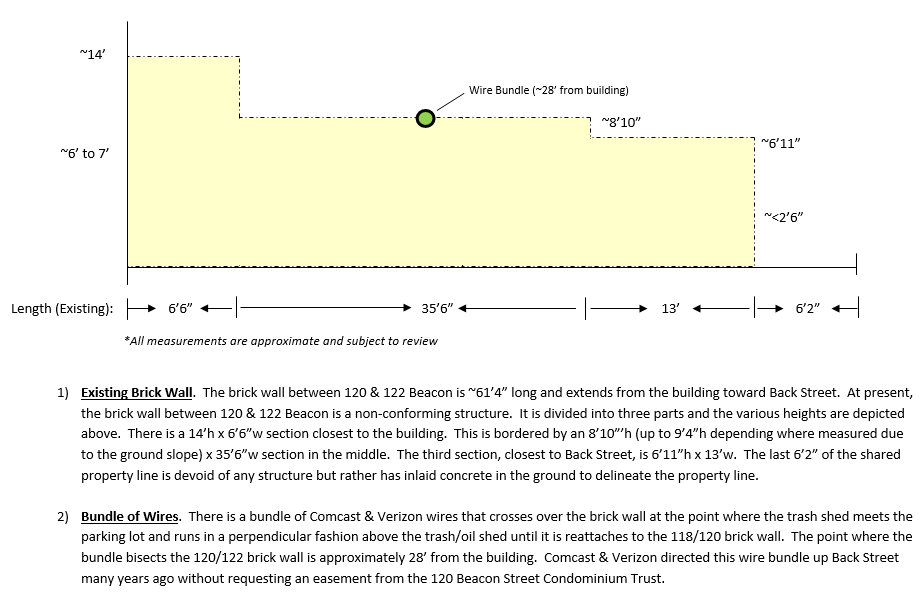 120/122 Beacon Street Brick Wall - Proposed
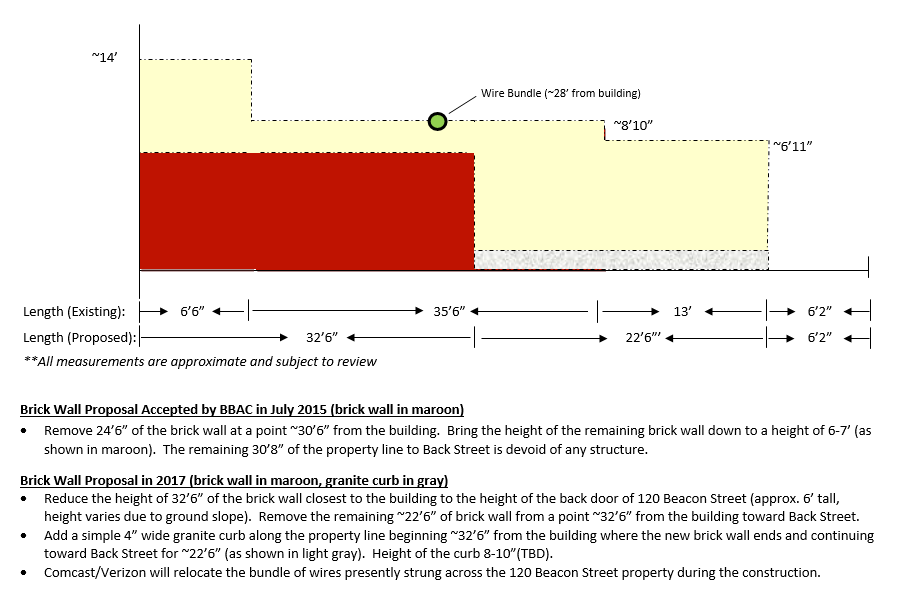 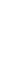 120/122 Beacon Street Brick Wall - Proposed
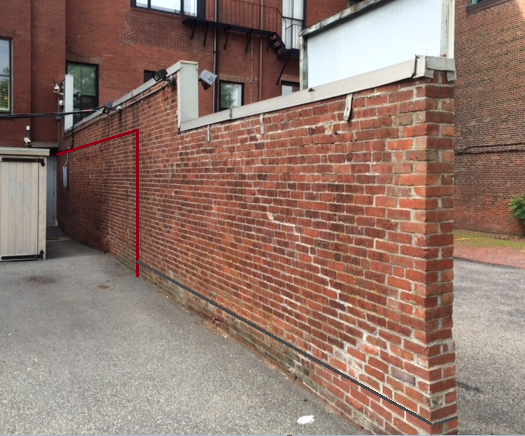 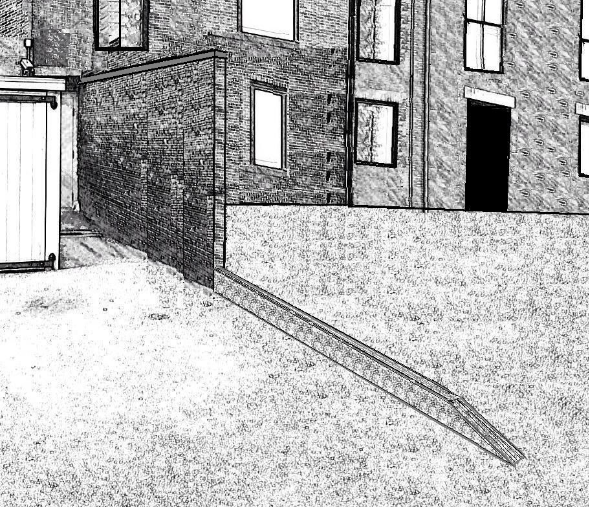 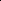 Existing wall with outline of new brick wall (red line) and granite curb (gray line at bottom)
Rendering of new wall and curb
120/122 Beacon Street Brick Wall – Examples & Materials
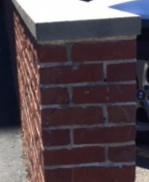 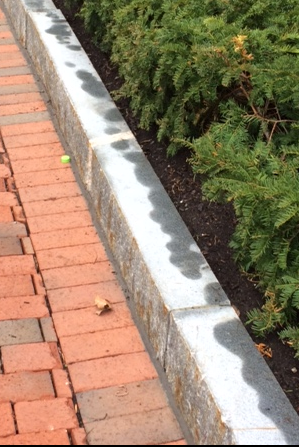 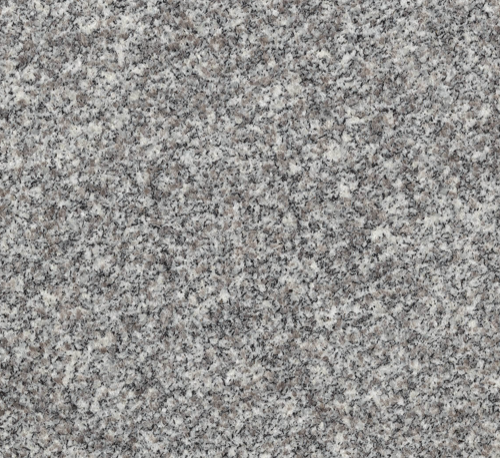 Gray Granite
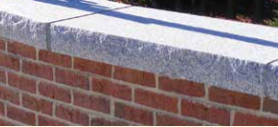 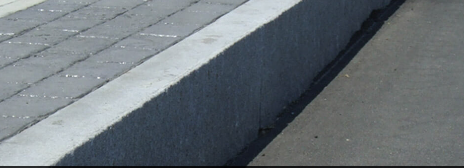